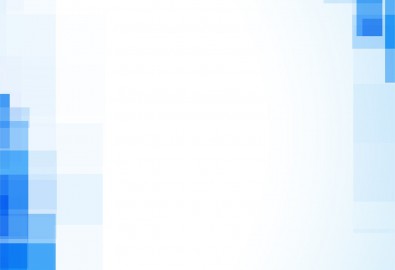 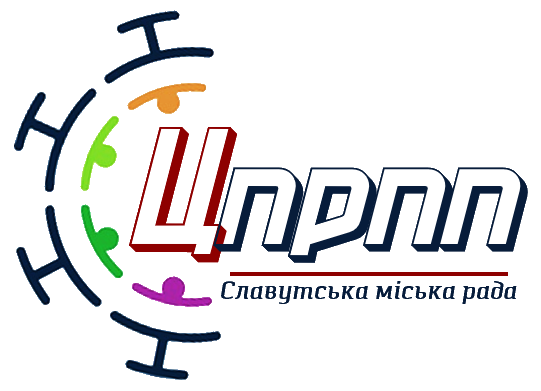 http://cprpp.osvitasl.km.ua/
Організація виховного процесу учнів у дистанційному форматі
консультант КУ «ЦПРПП»
Жанна Перуцька
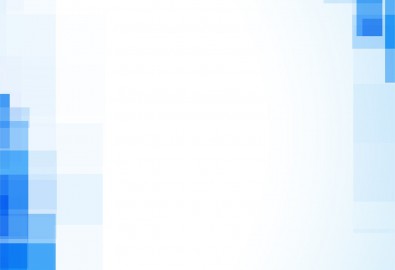 Дистанційна форма навчання- виклики
для держави
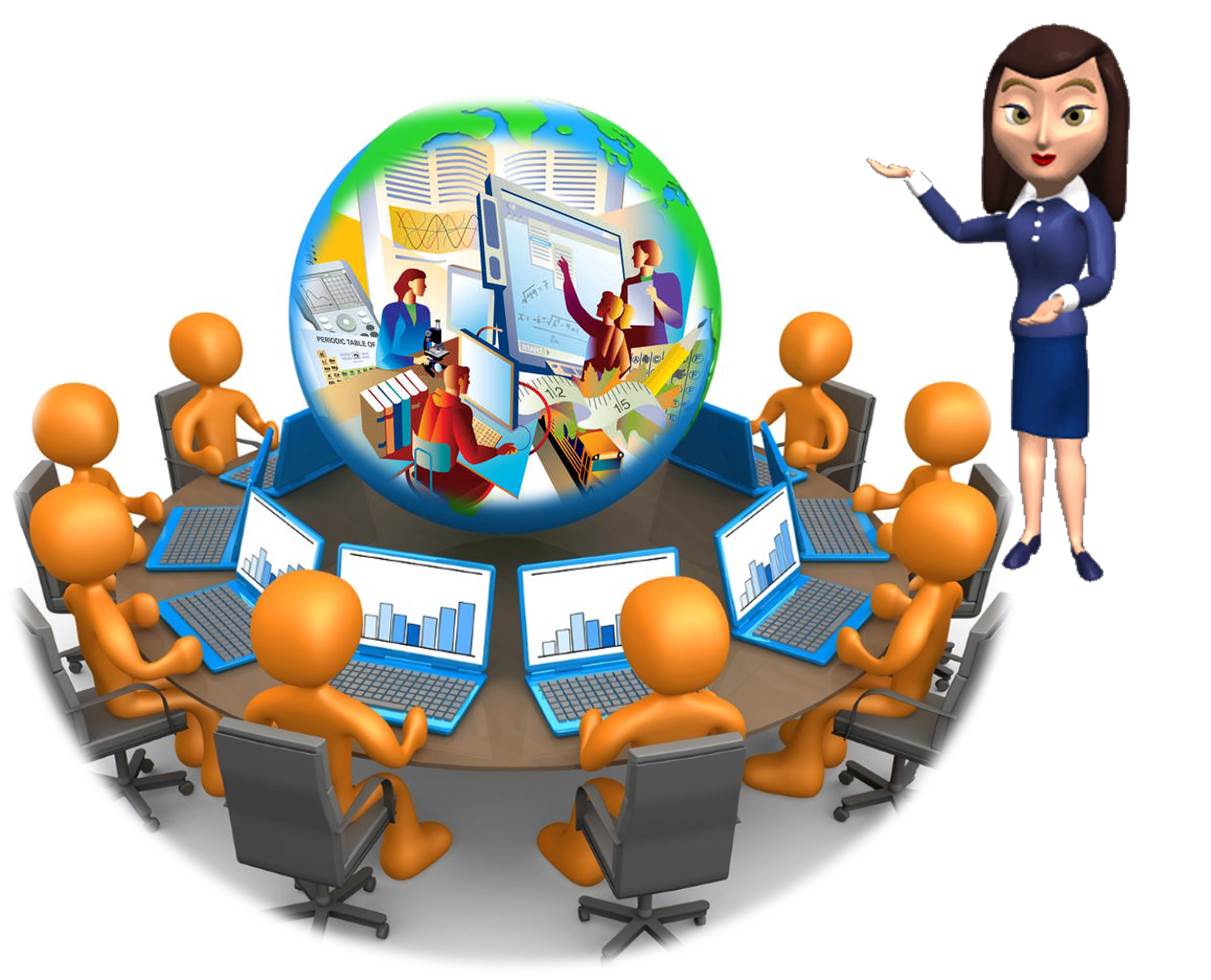 для закладів освіти та педагогів
для батьків
для дітей
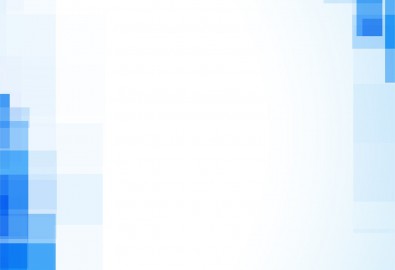 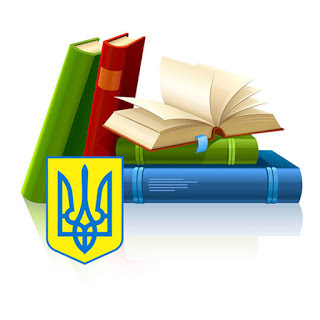 Нормативні документи
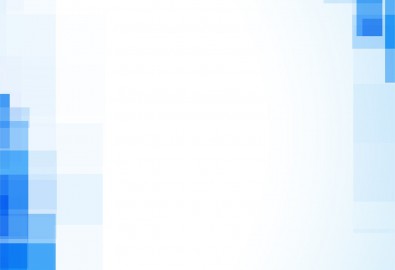 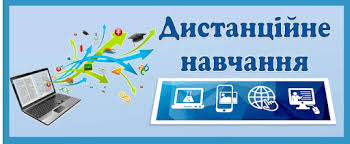 Дистанційне навчання - це форма навчання і виховання з використанням комп’ютерних і телекомунікаційних технологій, які забезпечують інтерактивну взаємодію педагогів, вихованців, учнів та батьків на різних етапах навчання, а також передбачає самостійну роботу з матеріалами інформаційної мережі
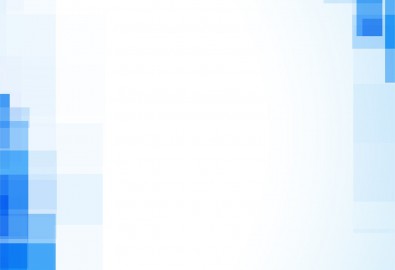 ПЕРЕВАГИ
Гнучкість та доступність
Оволодіння сучасними інформаційно-комунікаційними технологіями
Зворотній зв'язок
Автоматизація контролю виконання завдань
НЕДОЛІКИ
Технічне забезпечення та якість інтернет-зв’язку
 Дотримання санітарних норм перебування дітей в онлайн-форматі навчання
Різноманітність інтернет-ресурсів
Психоемоційний та фізичний стан, як педагогів так і дітей
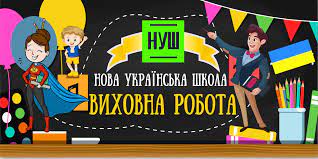 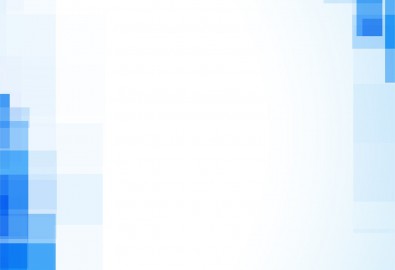 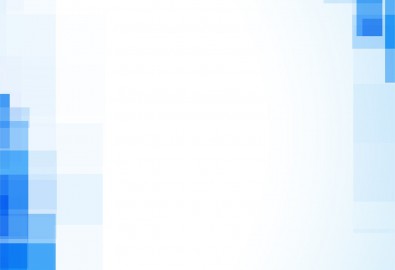 Пріоритетні завдання щодо організації виховного процесу                                                   в умовах дистанційного навчання
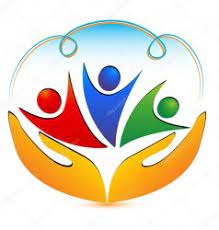 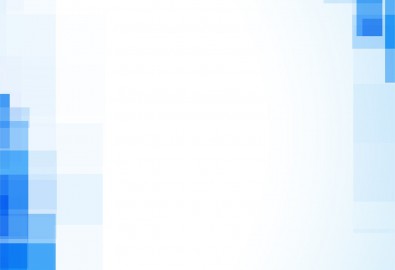 Виховні орієнтири
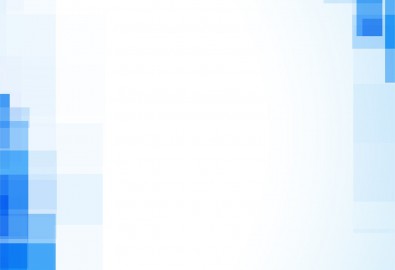 Інноваційні форми роботи.                                                 Дистанційний формат.
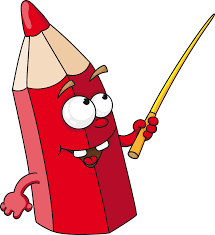 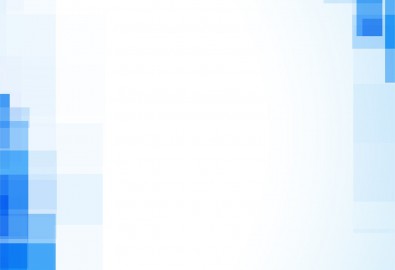 Засоби онлайн-взаємодії
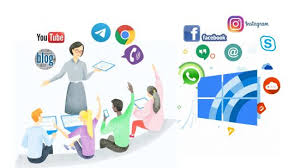 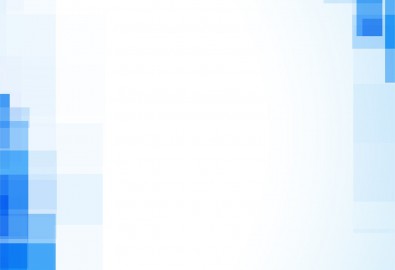 Найдоступніші засоби зв`язку для проведення чат-занять
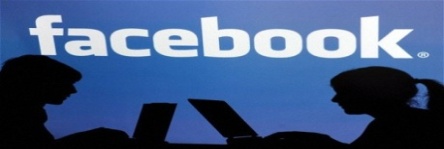 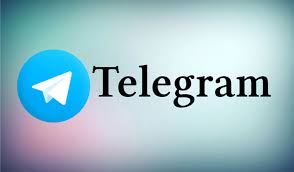 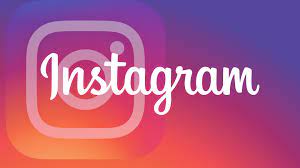 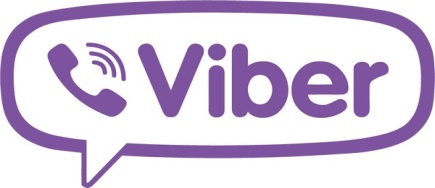 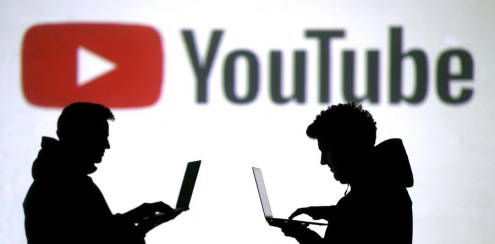 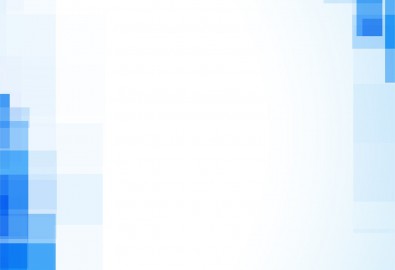 Критерії вибору платформ та інструментів                              під час проведення виховних онлайн-заходів
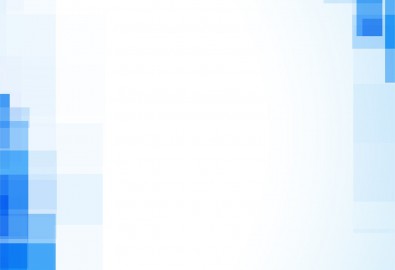 Найдоступніші платформи для                         онлайн-взаємодії
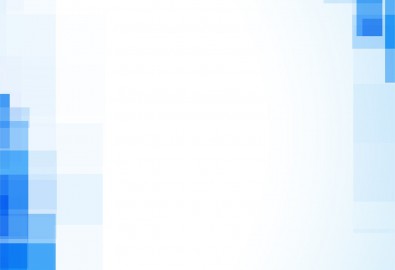 Онлайн-сервіси для створення інтерактивних ігор та вправ під час проведення виховних онлайн-заходів
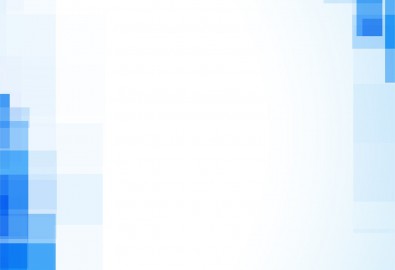 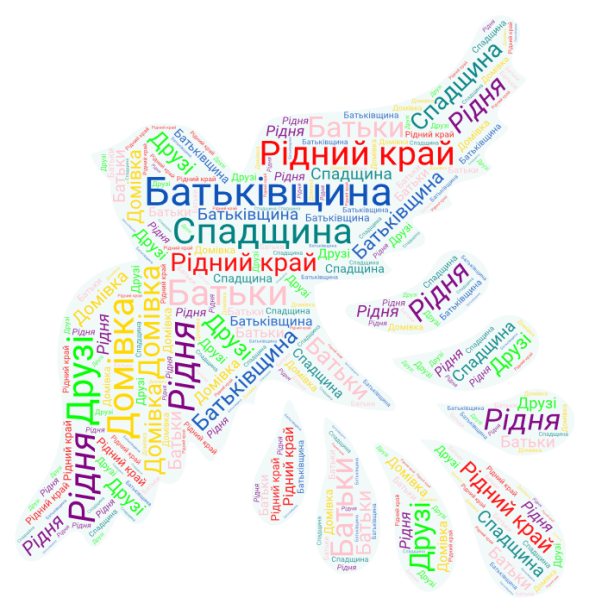 Хмара слів – це візуальне відтворення списку слів, категорій, міток чи ярликів на єдиному спільному зображенні
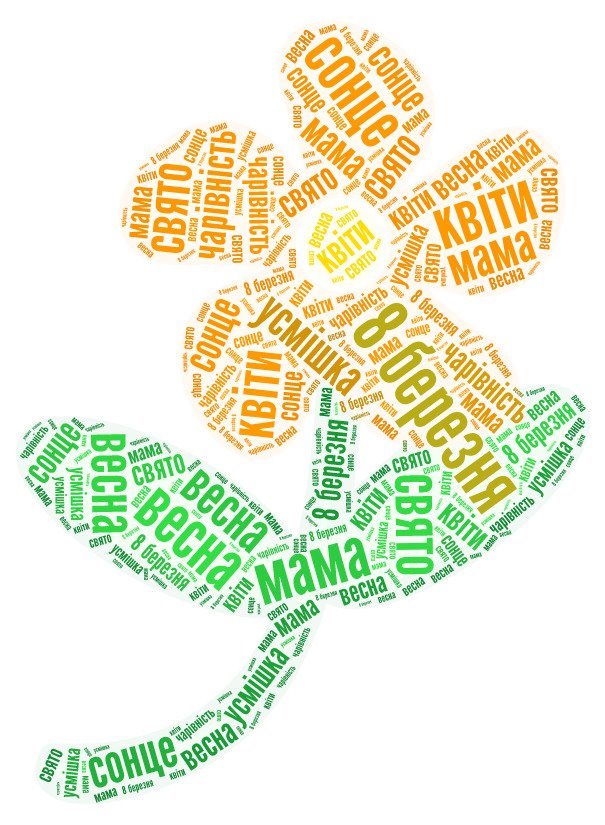 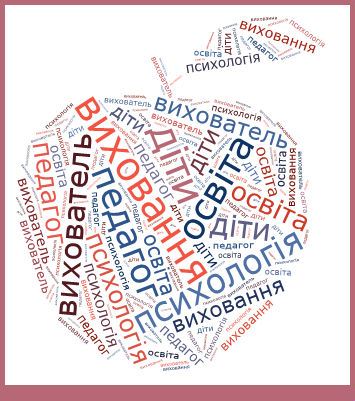 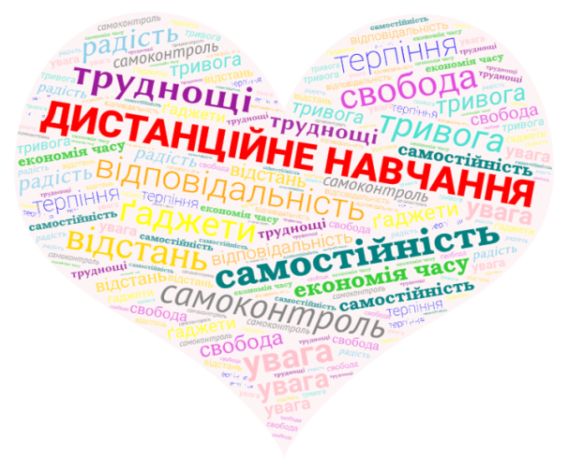 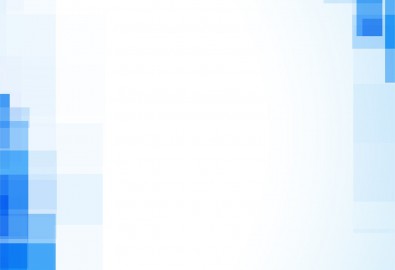 Сервіси для зйомки цікавих відеоматеріалів
Застосунки для редагування відеоматеріалів
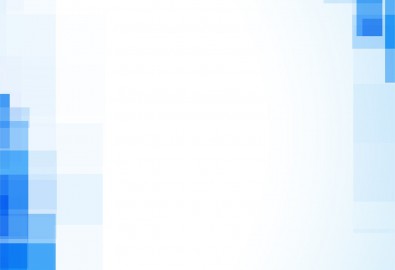 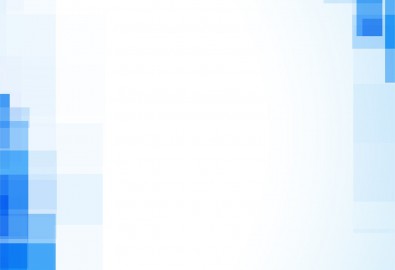 Віртуальна інтерактивна дошка (онлайн-дошка, електронна дошка, стіна) – це мережевий соціальний ресурс, призначений для організації спільної роботи зі створення й редагування зображень , документів та спілкування в реальному часі
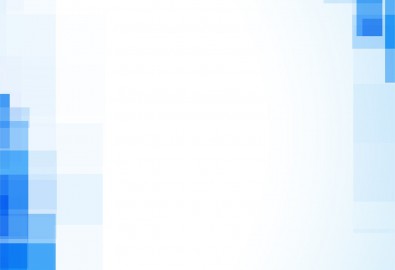 Відповідно до особливостей використання онлай-дошки поділяються на:
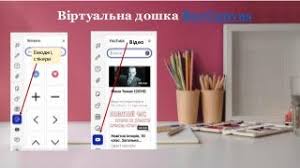 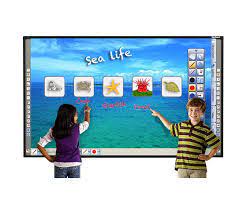 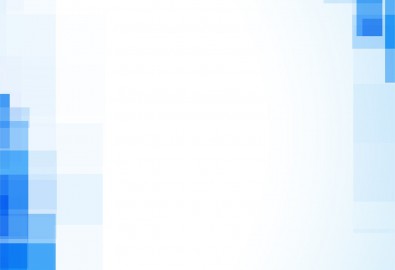 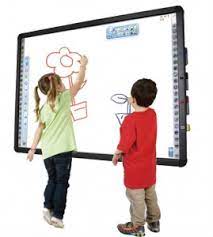 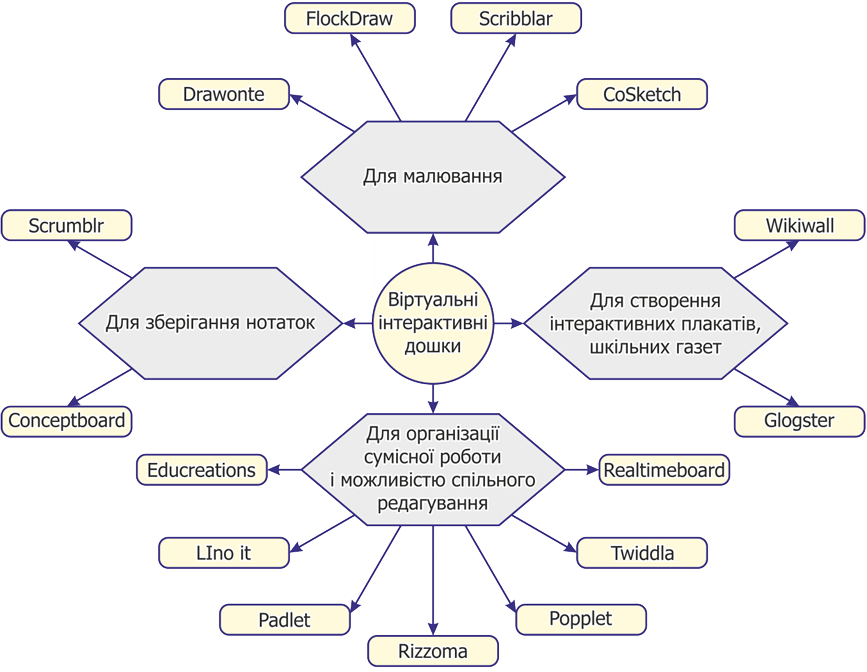 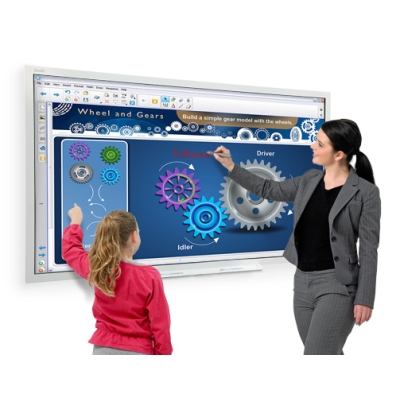 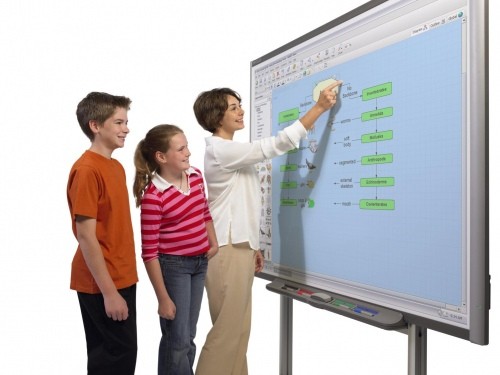 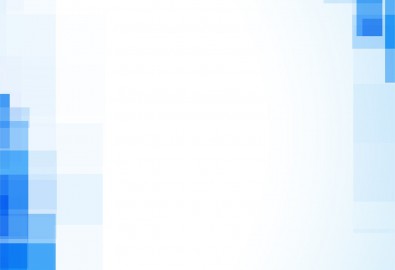 Коротко про віртуальні дошки:
створення дошки Padlet – https://cutt.ly/WhjzWyN ; 
налаштування дошки Padlet – https://cutt.ly/YhjzTB7 ; 
методика використання віртуальної інтерактивної дошки Padlet в освітньому процесі – https://cutt.ly/fhjzAQs ;
 Twiddla – https://www.youtube.com/watch?v=zyFIim5HUiY .
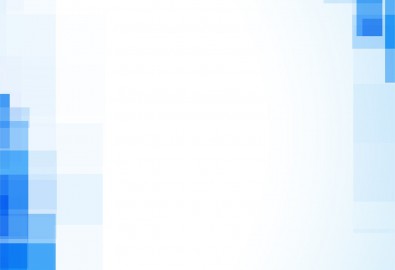 Padlet
Lіnoіt
WikiWall
Glogster
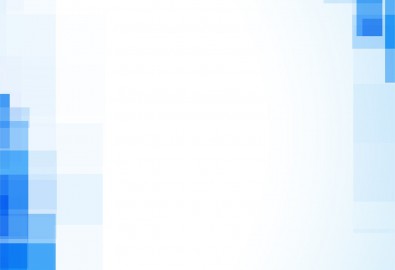 Корисні посилання
Чарівна скарбничка казок: http://skarbnu4ka.com/
Журнал для дітей віком від 4 до 10 років: https://jmil.com.ua/2020-1
Відеоблог  всі  книги  на  каналі: https://bitly.su/GFWizlr
Цікаві сайти для розвитку дітей : https://abetka.ukrlife.org; http://www.soroka-vorona.info; http://gra-sonyashnyk.com.ua/lastteacher/; http://kolosok.org.ua
Цікава добірка мультфільмів для дітей про здоров’я:
«Корисні підказки»: https://mala.storinka.org/мультики-для-дітей-про-здоров%27я-із-серії-корисні-підказки.html
Охоронці здоров’я: https://www.youtube.com/watch?v=E-u6ext-Zog
Імунітет: https://www.youtube.com/watch?v=X_t2fGl-7qo
Стоп, застуда!: https://www.youtube.com/watch?v=7RSmReYh0NI
Ваше здоров’я: https://megogo.net/ua/view/23724-vashe-zdorov-ya.html
https://www.ivi.ru/watch/67574
Інтерактивні подорожі та виставки 
Мандри найкращими українськими музеями просто неба: https://museums.authenticukraine.com.ua/ua/?fbclid=IwAR1XbWRgeLLpJUSn_qxyeJ9_V36VJsCl5hB8YlVLTkvr_DqV_bRRCvrEYI
Топ-10 найкращих віртуальних екскурсій в Україні: https://covid.unian.ua/10922969-top-10-naykrashchih-virtualnih-ekskursiy-v-ukrajini.html
 Екскурсії Британським музеєм: https://britishmuseum.withgoogle.com
Лувр: https://www.louvre.fr/en/visites-en-ligne
Художні колекції з усього світу: https://artsandculture.google.com
Віденська опера: https://www.staatsoperlive.com
Метрополітен: https://www.metopera.org
Трансляції вистав театру імені І.Франка: https://www.facebook.com/frankotheatre/
«Книга-мандрівка. Україна»: https://www.youtube.com/channel/UCHq5vXBXgKpU0_Nxl8pDKyw
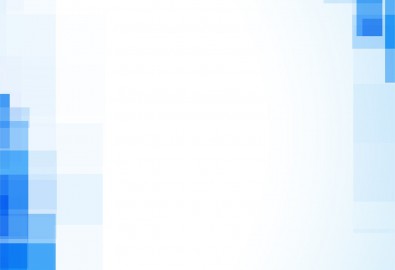 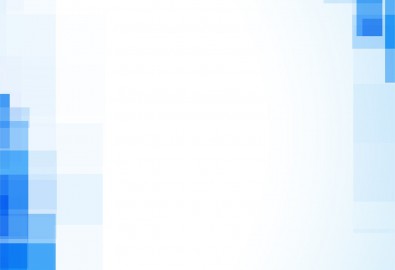 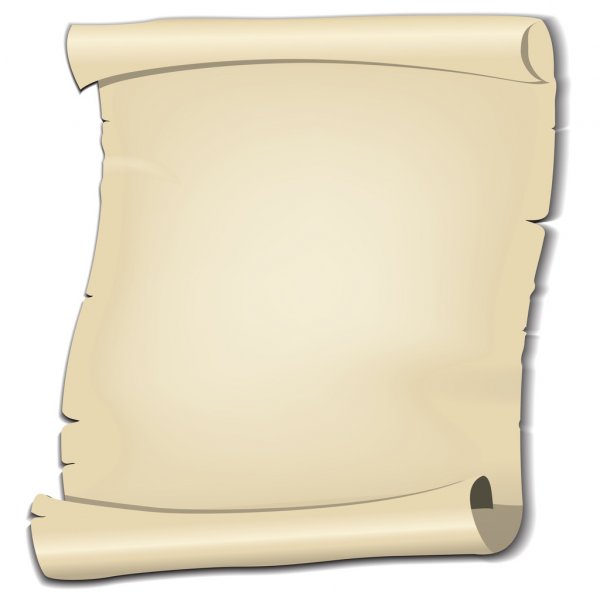 Онлайн-навчання – це не наше «велике завтра», це наше 
«велике вже сьогодні». 
 Бути педагогом у цифрову добу – це навчати навичок майбутнього вже сьогодні.
                                                            Дженіфер Флемінг
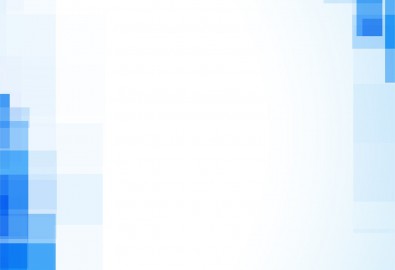 Дякую за увагу!